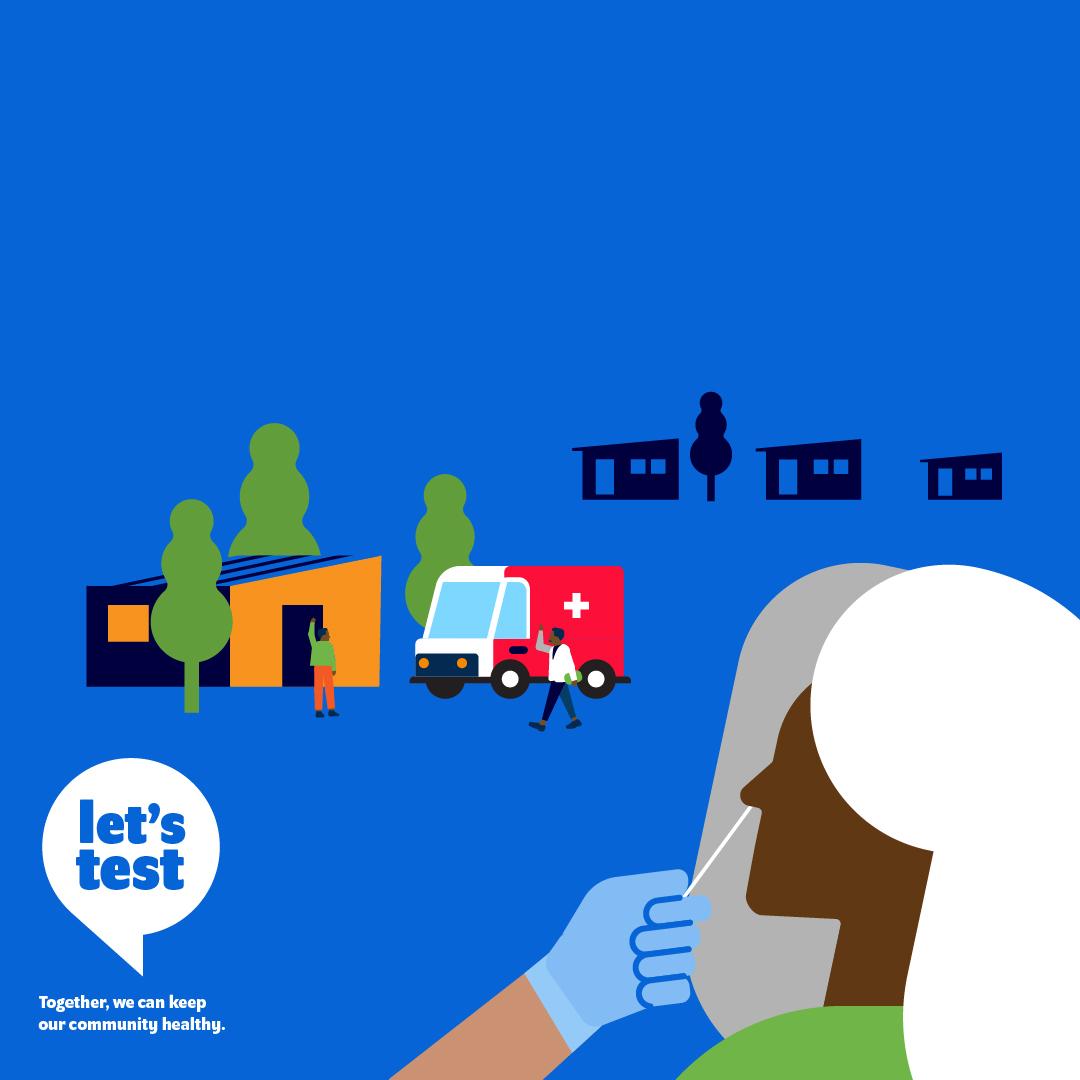 Around the world, community
health workers have shown
that it is possible to provide
a range of services previously
restricted to health facilities.
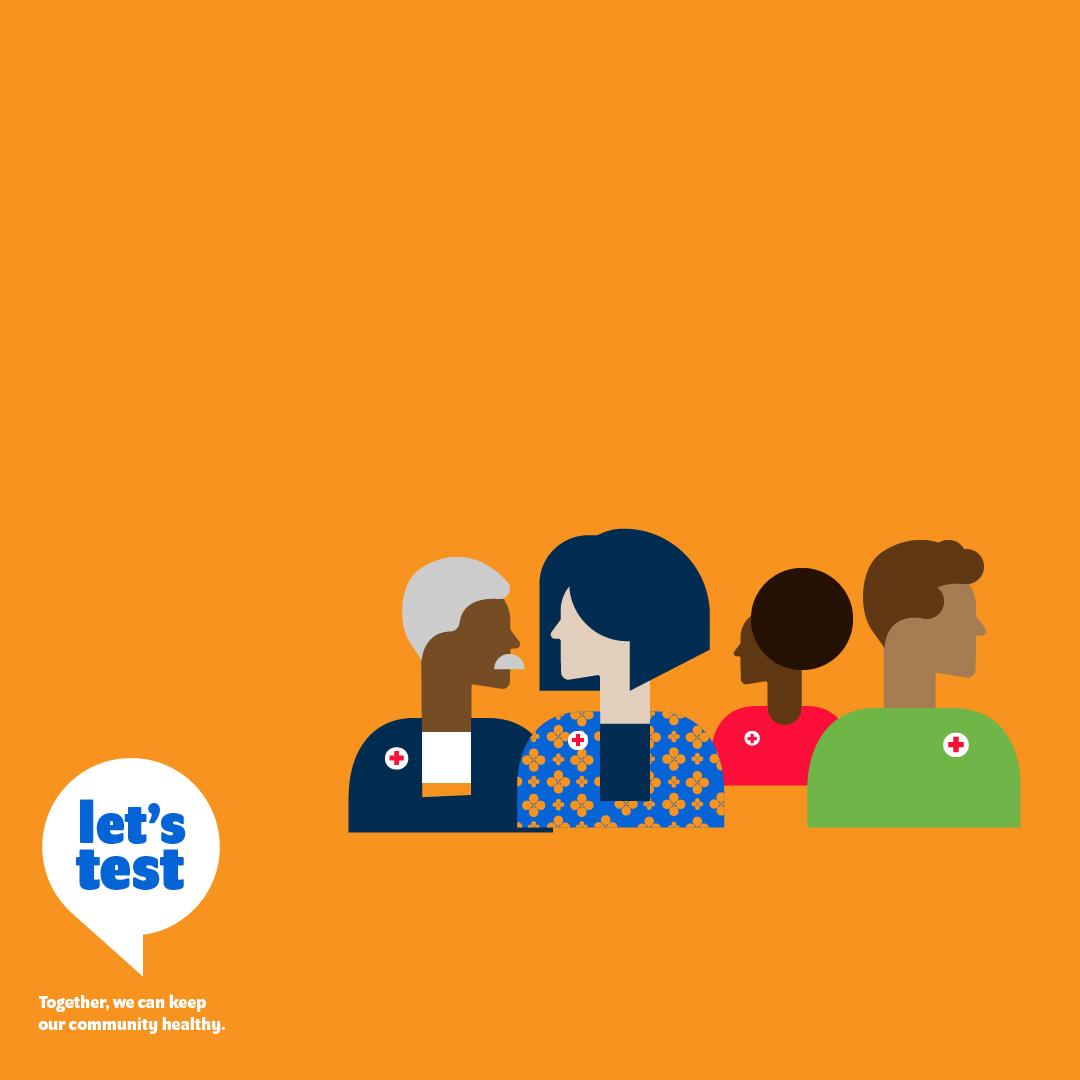 There are over
3 million
Community Health Workers
Globally. (WHO)
Imagine if each one could also provide testing as a standard service.